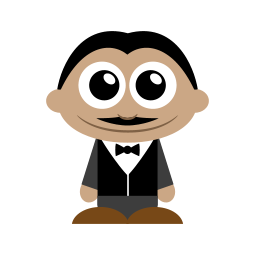 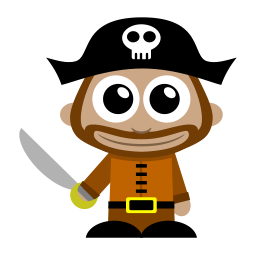 Local Computation Algorithms – a short survey
Shai Vardi, Weizmann Institute of Science
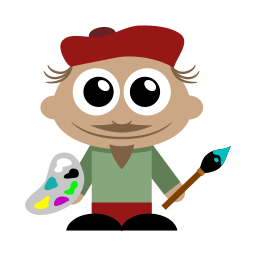 Sublinear Algorithms Workshop, January 9, 2016
Example: Maximal Weight Forest (MWF)
An example: MWF
0.4
4
0.1
6
5
8
0.2
0.3
7
3
Motivation
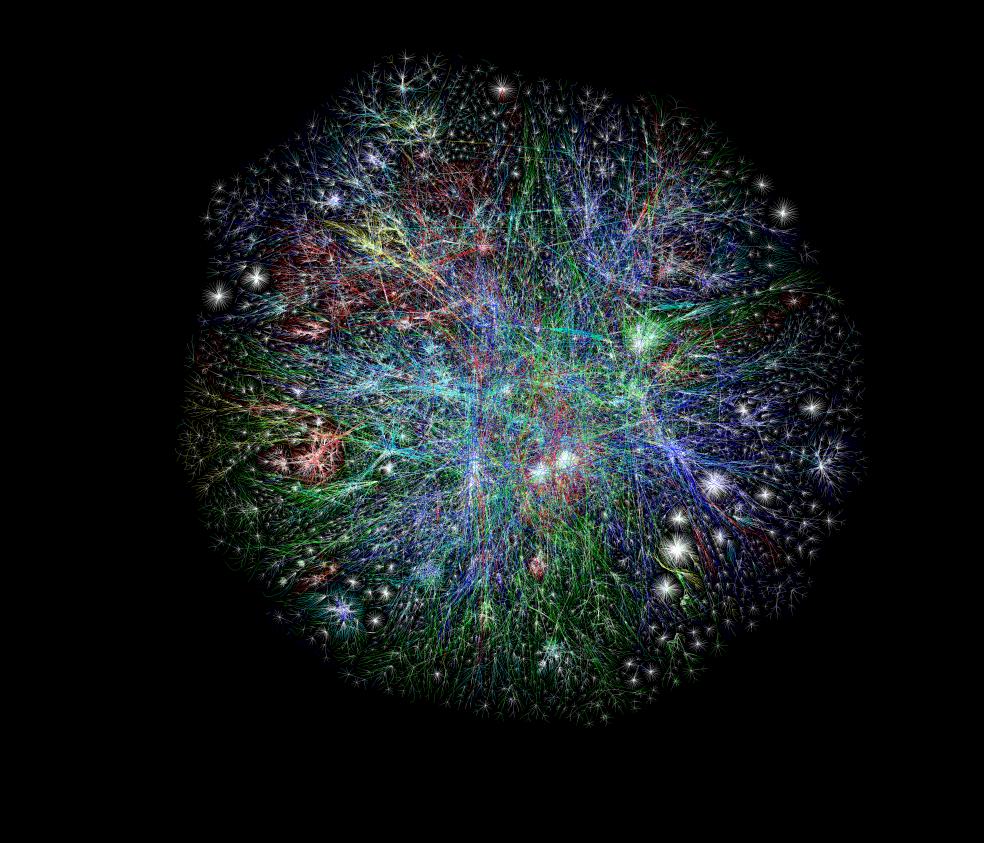 0.4
4
0.1
6
5
8
0.2
0.3
7
3
Local Computation Algorithms (LCAs)
Give consistent replies to queries regarding parts of a solution to a problem.

Require sublinear space and time per query. 
	(With high probability every query is answered quickly.)
LCA for MWF
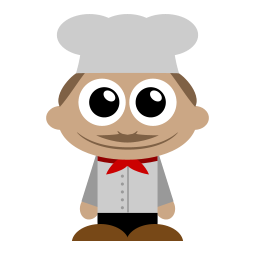 0.4
4
0.1
6
5
8
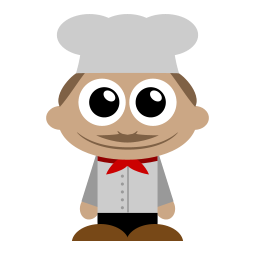 0.2
0.3
7
3
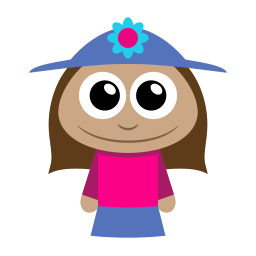 LCAs
In other words, we want it to seem to the user(s) that there is some single solution that we are querying quickly.
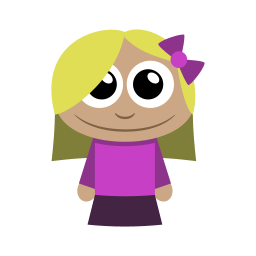 A Good LCAs for MWF
0.4
4
0.1
no
6
5
8
0.2
0.3
7
3
yes
Bad LCAs for MWF
3
4
yes
yes
no
5
3
yes
0.3
3
When LCAs might be useful
Expensive probes, only a fraction of the solution will actually be needed.

Different processors accessing the same database, all requiring the same solution.

LPs with an exponential number of constraints.

…
LCAs
Fast Local Computation Algorithms - Rubinfeld, Tamir, V, Xie -  ICS 2011

Local Reconstruction (e.g., Saks and Seshadhri)
LDCs (e.g., Katz and Trevisan)
PageRank
…
The Parnas-Ron reduction [‘07]
12
LCAs for MIS, Maximal Matching, etc.
Fast Local Computation Algorithms - Rubinfeld, Tamir, V, Xie -  ICS 2011
 
Space-Efficient LCAs  - Alon, Rubinfeld, V, Xie -  SODA2012

Converting Online Algorithms to LCAs - Mansour, Rubinstein, V, Xie -  ICALP 2012
LCAs for MIS, Maximal Matching, etc.
High level idea (based on Nguyen and Onak, 2008)

Generate a random permutation/order on the vertices (on the fly).
Simulate the online greedy algorithm on this order.
40
81
12
68
31
no
21
149
55
Summary of Results
Challenges: 
Bounding the number of probes (and running time) with high probability (not just in expectation)!
The random order has to be the same for every query.
Seed Length
40
81
12
68
31
21
149
55
LCAs for MIS, Maximal Matching, etc.
Deterministic Stateless Centralized Algorithms for Bounded Degree Graphs - Even, Medina, Ron -  ESA 2014
Coloring for ordering
4
6
1
5
3
2
3
5
LCAs for MIS, Maximal Matching, etc.
Deterministic Stateless Centralized Algorithms for Bounded Degree Graphs - Even, Medina, Ron -  ESA 2014
LCAs for MIS, Maximal Matching, etc.
What about non-constant degrees?
New Techniques and Tighter Bounds for LCAs - Reingold, V – 2015
balls
bins
Reingold, V construction
7
8
3
7
3
2
9
8
LCAs for MIS, Maximal Matching, etc.
What about non-constant degrees?
New Techniques and Tighter Bounds for LCAs - Reingold, V – 2015


LCAs for Graphs of Non-Constant Degrees - Levi, Rubinfeld, Yodpinyanee -  SPAA 2015
Impossibility Results
3 or 1
4
6
7
5
It is impossible to get an exact maximal weighted forest in sublinear time…
8
9
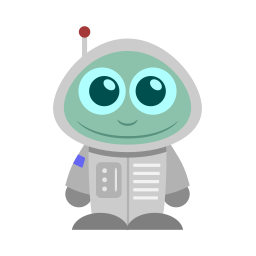 2
Lower bounds
Probes
The following are single probes to the graph:
Asking a vertex for its degree.
Asking a vertex for the ID of its ith neighbor.
Asking an edge for its weight.
Impossibility Results
8
4
Query: vertex 4
Degree of 4?
ID of right neighbor of 4?
Degree of 9?
9
9
Lower bounds
Constant-Time LCAs
Constant-Time LCAs – Mansour, Patt-Shamir, V - WAOA 2015
Attempt: Simulate Borůvka
0.4
0.3
0.1
7
9
5
8
0.2
4
6
3
One round of Borůvka
Weight of MWF: 9+8+7+6+5+4+3 = 42
Weight of solution: 9+8+7+5 = 29
0.4
0.3
0.1
7
9
5
8
0.2
4
6
3
One round of Borůvka
The ½-approximation LCA
Size of CCs can grow exponentially
0.4
0.3
0.1
7
9
5
8
0.2
4
6
3
Borůvka is difficult to simulate/analyze once we go beyond one round, so we describe a worse parallel algorithm for MWF. The new algorithm can take much longer to find a MWF, but is much easier to analyze.
High Level
9
5
4
More graph
0.2
7
8
6
0.1
Some Applications
Economics and Computation – 
	Local Computation Mechanism Design- 
		Hassidim, Mansour, V -  EC 2014, TEAC 2016
 
Learning – 
	Learning and Inference in the Presence of Corrupted Inputs - 
		Feige, Mansour and Schapire - COLT 2015

Distributed Algorithms –
	 Distributed Maximal Matching in Bounded Degree Graphs - 
		 Even, Medina, Ron -  IDCDN 2015
Open Problems
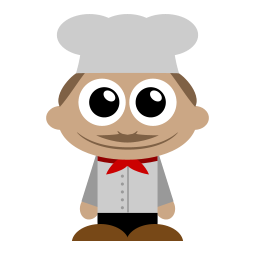 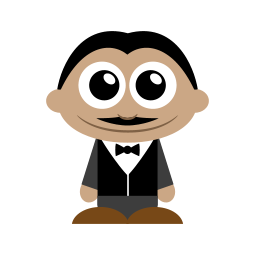 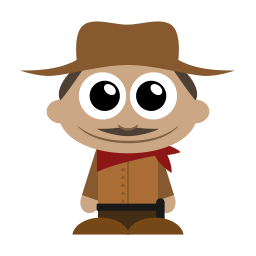 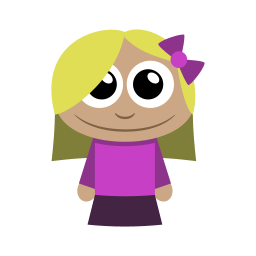 Thank you!
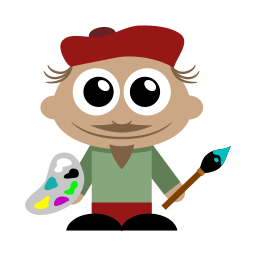 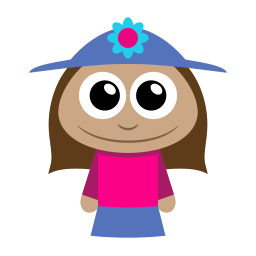 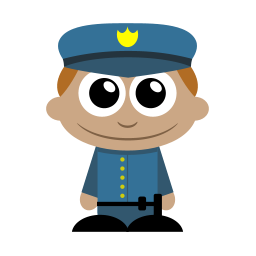 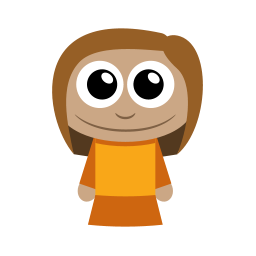 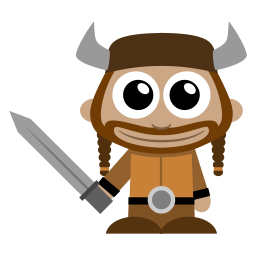 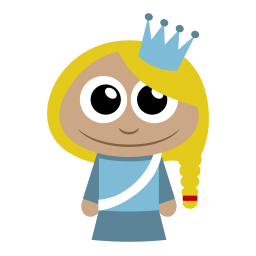 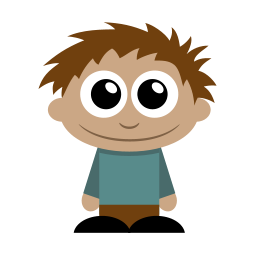